PLEASE SIT IN THE FIRST 7 ROWS
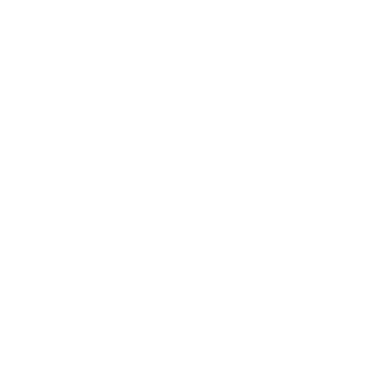 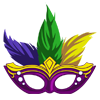 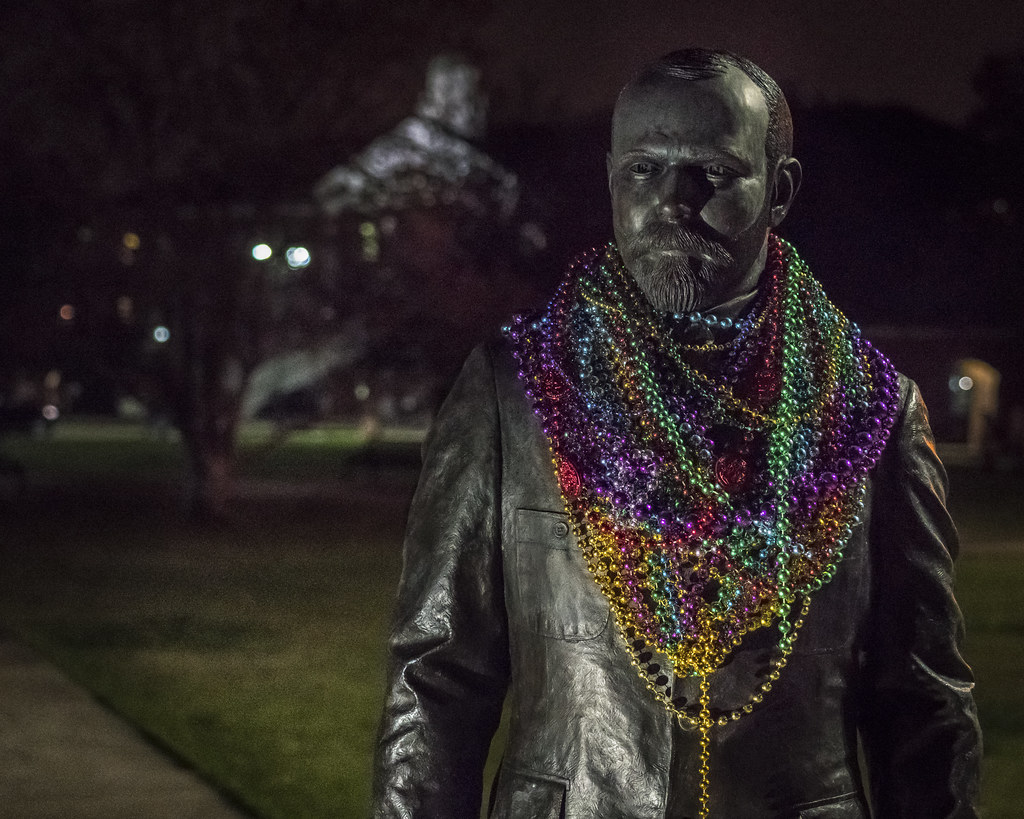 Seminar Feb 17 – Feb 20
SPRING 2020
Honors Program Motto:
Per Sapientiam Felicitas
“Through Knowledge Happiness”
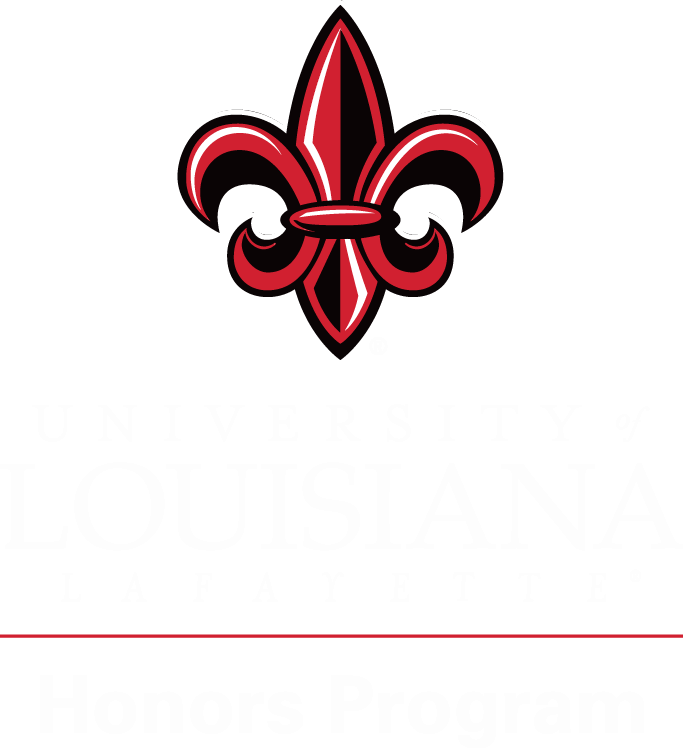 Important Dates Coming Up
Announcing Scholarship Winners: Week of Feb. 19th 
Krewe of Roux Parade: Thurs., Feb. 20th 
Mari Gras Holidays NO SEMINAR: Mon. – Wed. Feb. 24th -26th 
NO SEMINAR: Thurs., Feb. 27th 
Louisiana Collegiate Honors Conference: Fri. – Sat., March 5th – March 6th 
Literary Rally: Sat., March 6th 
Scholarship Awards Ceremony: Tues., March 10th 
Contract Requests Due: Fri., March 13th
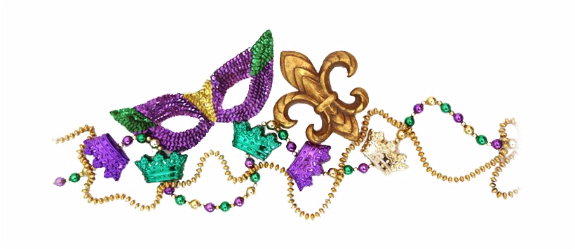 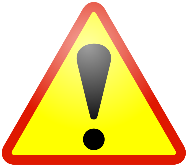 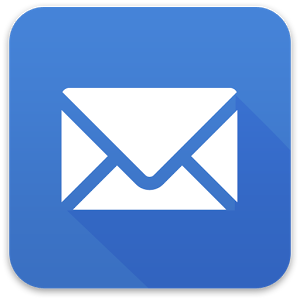 Seminar Attendance
You should be getting emails tracking your attendance.
Even if you do not get an email your attendance was counted in the system
Check your spam folders.
Remember: it is YOUR responsibility to keep track of your attendance.
The email system is to be used as a backup only.
Krewe of Roux This Thursday
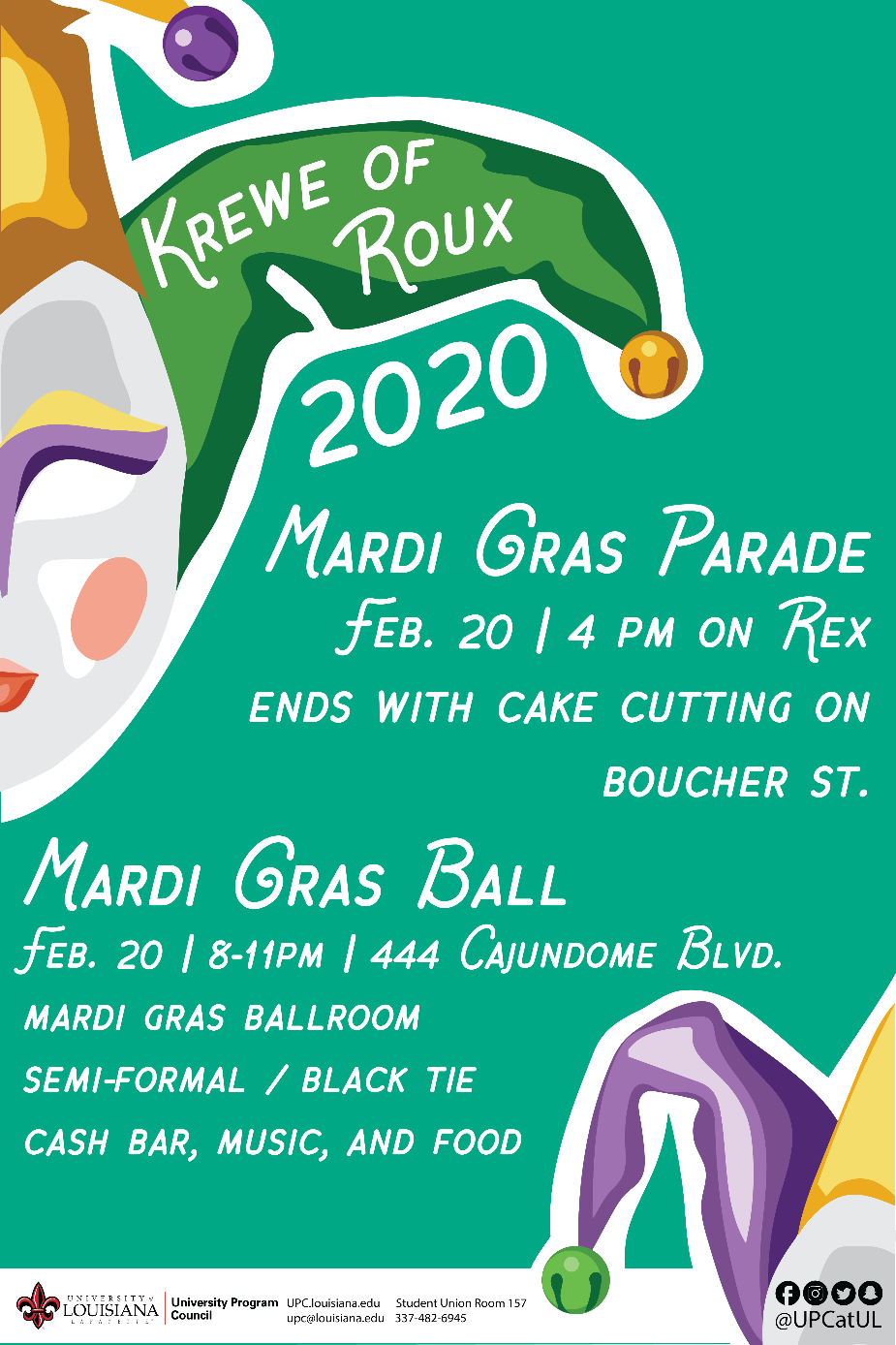 LCHC
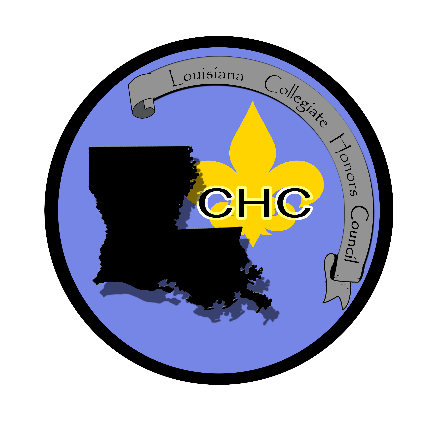 **CALL FOR TALENT and PRESENTATIONS
If you have a talent (talent show) or have a research presentation you would like to showcase for the conference, contact julia@louisiana.edu 
Last day to sign up for talent show is Friday, Feb. 28th 

Sign up for LCHC at the second floor desk in Judice Rickels Hall

Last day to sign up for conference: 
	Friday, Feb. 21st
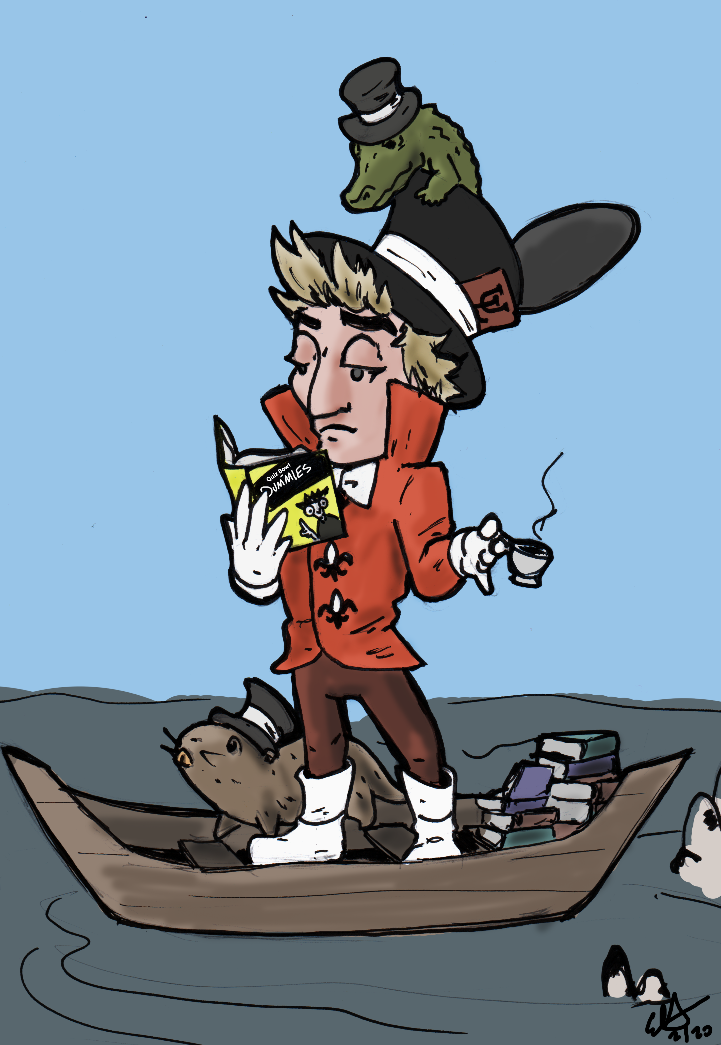 LCHC 2020 Theme: “Marsh Madness”
Faith House Donations
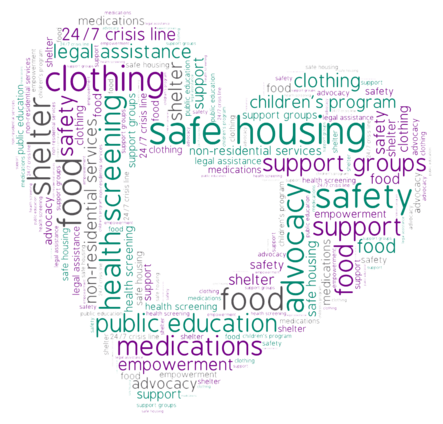 MISSION STATEMENT: To provide shelter, safety, empowerment, and advocacy,to survivors of domestic violence.

Accepting these donations:
dish detergent
floor cleaner
spray cleaner
bleach
paper towels
aluminum foil
ziplock bags
size 4 and 5 diapers
paper bowls
plastic cutlery 
lysol spray 
clorox wipes
1 Service Hour = 4 Items 
2 Hour cap but may donate more than 8 items
Donate on second floor Judice-Rickels Hall and sign sheet for hour(s)
Understanding Mental Health
Thursdays @ 5pm in the Quiet Lounge
Feb. 20 Things Might Go Terribly, Horribly Wrong: Coping w/ Anxiety 
	- Thomas Sease
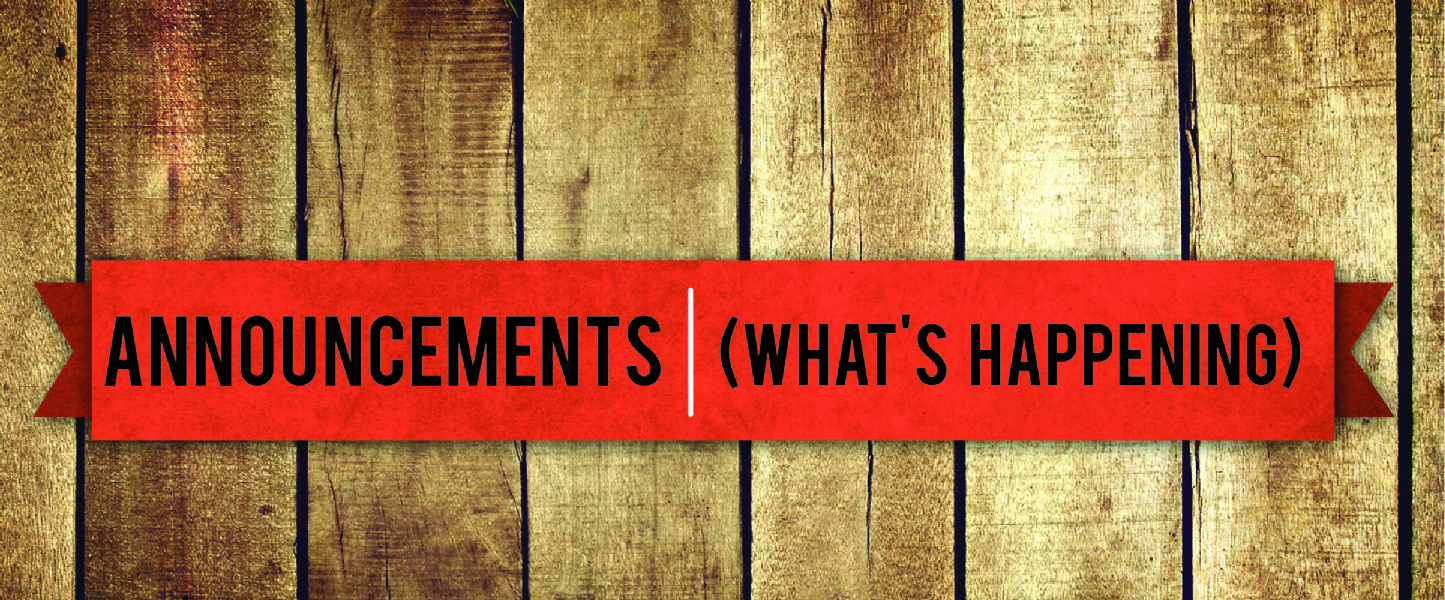 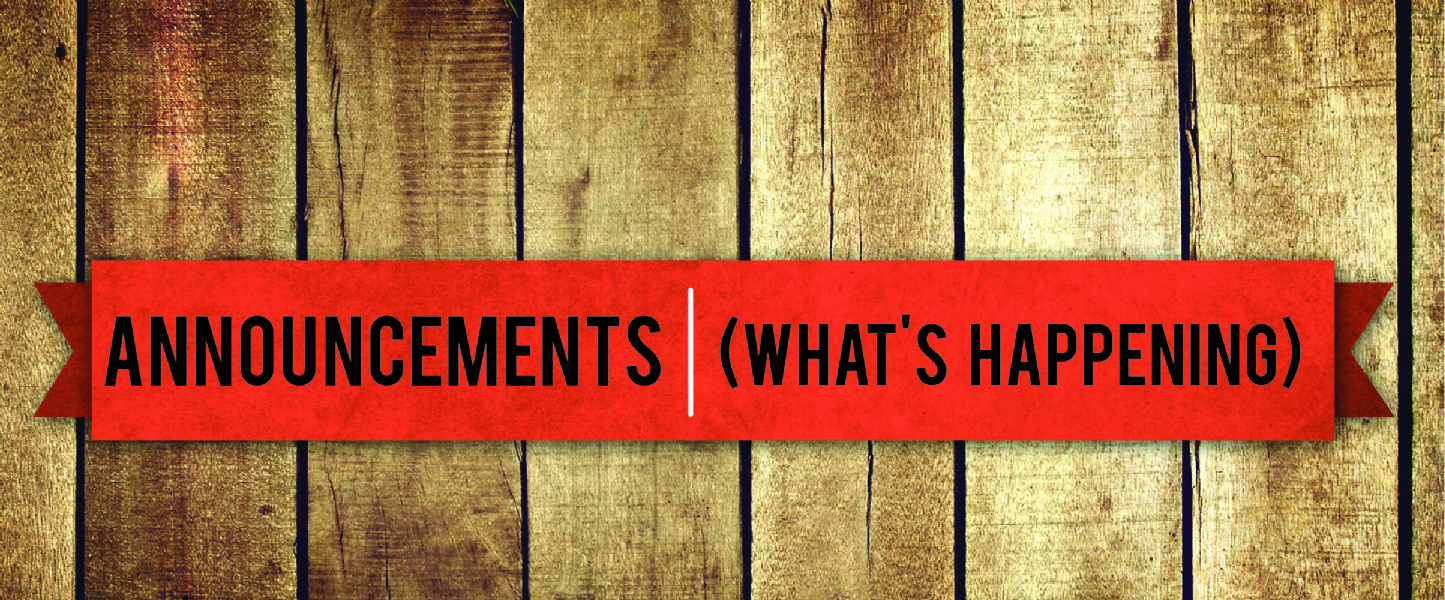 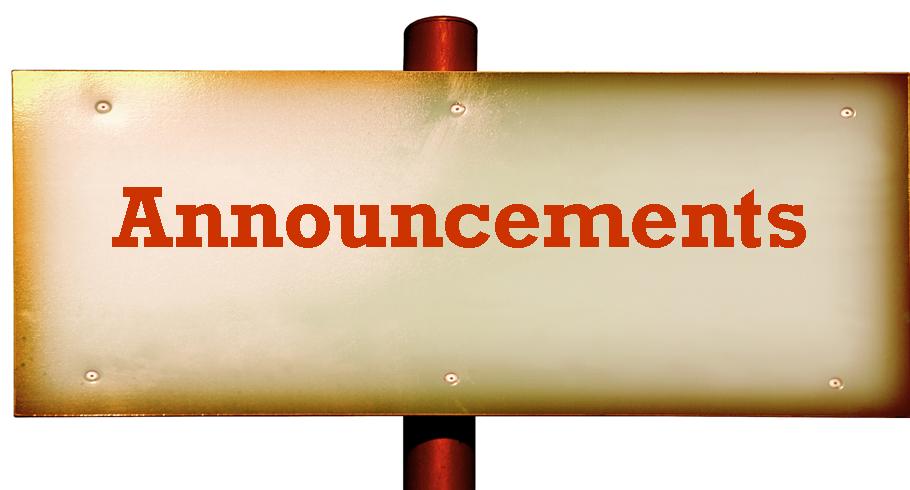 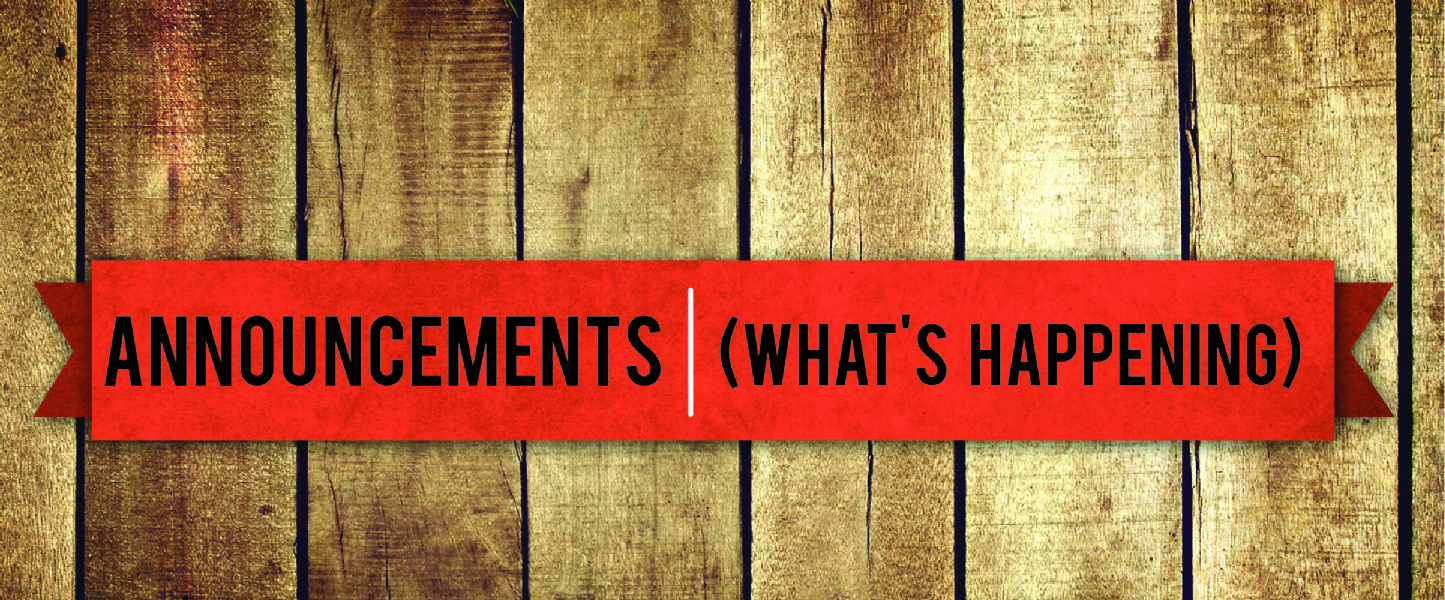